Discrete Math (2)
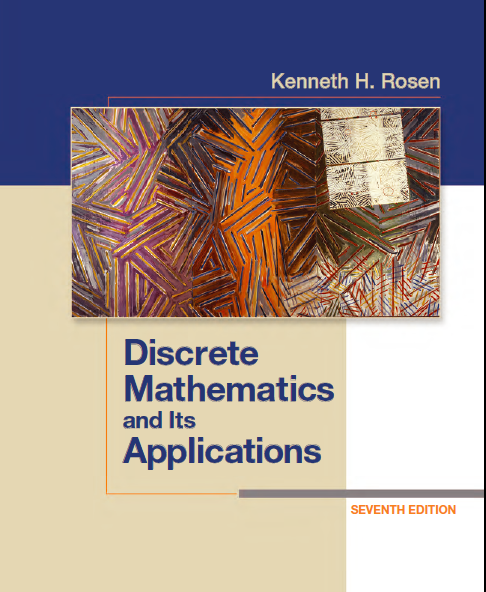 Haiming Chen
Associate Professor, PhD
Department of Computer Science,
Ningbo University
http://www.chenhaiming.cn
1
Representing Relations
n-ary Relations
table
binary relations
matrices
directed graphs
2
Representing Relations Using Matrices
Suppose that R is a relation from A = {a1, a2, . . . , am} to B = {b1, b2, . . . , bn}.
MR = [mij ], i=1..m, j=1..n
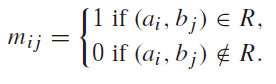 3
Representing Relations Using Matrices
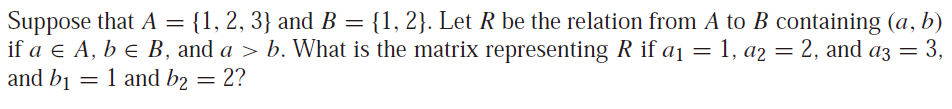 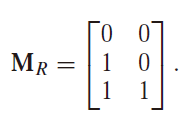 4
Representing Relations Using Matrices
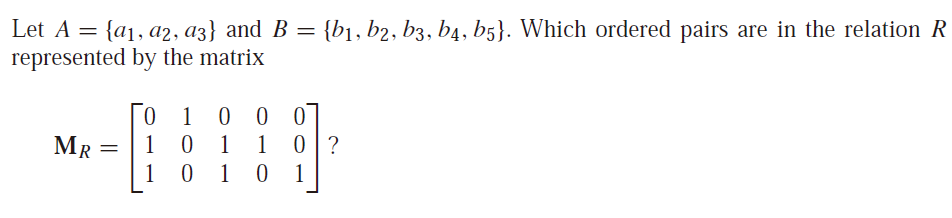 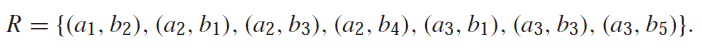 5
Representing Relations Using Matrices
a relation R on A is reflexive if (a, a) ∈ R whenever a ∈ A
R is reflexive if and only if mii = 1, for i = 1, 2, . . . , n
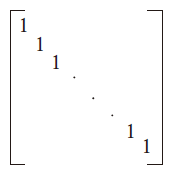 Note that the elements off the main diagonal can be either 0 or 1.
6
Representing Relations Using Matrices
a relation R is symmetric if (a, b) ∈ R implies that (b, a) ∈ R
R is symmetric if and only if mji = 1 whenever mij = 1，mji = 0  whenever mij = 0
R is symmetric if and only if mij = mji
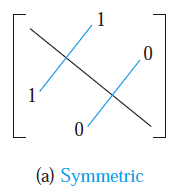 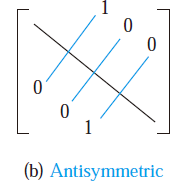 7
Representing Relations Using Matrices
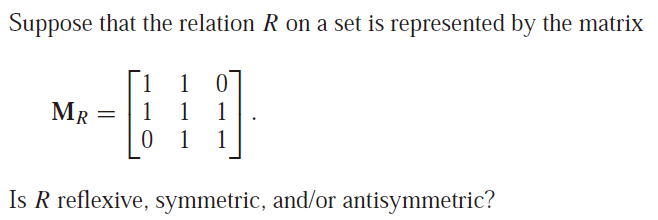 8
Representing Relations Using Matrices
union and intersection of relations
Boolean operations of matrices
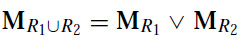 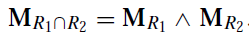 9
Representing Relations Using Matrices
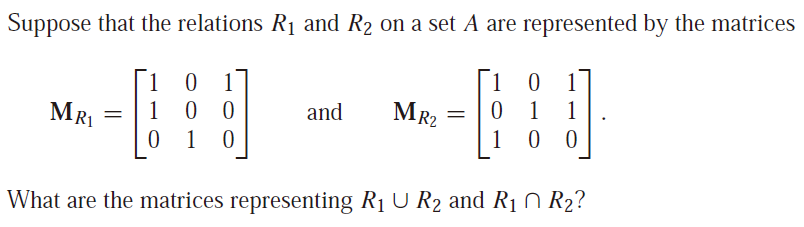 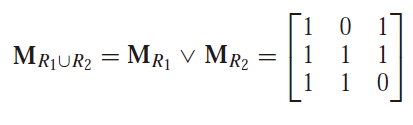 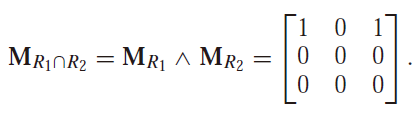 10
Representing Relations Using Matrices
composite of relations
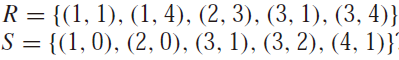 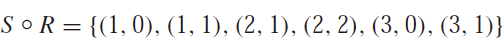 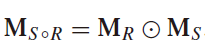 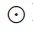 11
Representing Relations Using Matrices
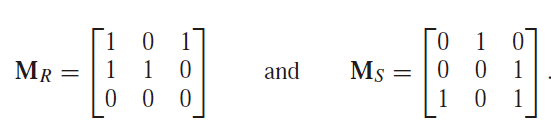 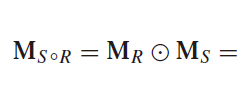 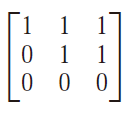 12
Representing Relations Using Matrices
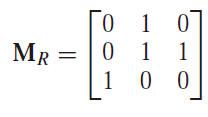 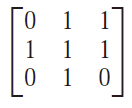 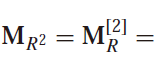 13
Representing Relations
n-ary Relations
table
binary relations
matrices
directed graphs
14
Representing Relations Using Digraphs
elements in set  V  nodes
ordered pairs of elements of V  arcs
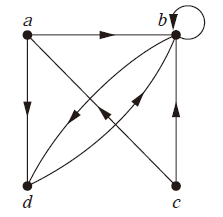 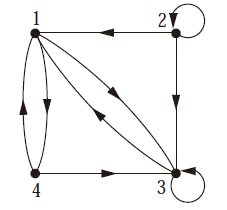 (a, b), (a, d), (b, b), (b, d), (c, a), (c, b), and (d, b)
R = {(1, 3), (1, 4), (2, 1), (2, 2), (2, 3), (3, 1), (3, 3), (4, 1), (4, 3)}.
15
Representing Relations Using Digraphs
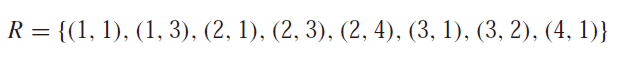 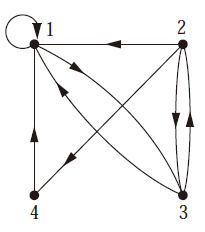 16
Representing Relations Using Digraphs
Reflexive  loop at every node
Symmetric  every edge between distinct vertices in its digraph there is an edge in the opposite direction
Antisymmetric  there are never two edges in opposite directions between distinct vertices
Transitive whenever there is an edge from a vertex x to a vertex y and an edge from a vertex y to a vertex z, there is an edge from x to z
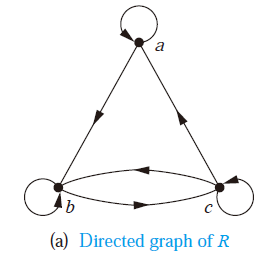 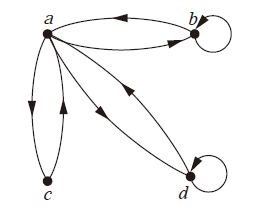 17
Homework
Page 596, Ex.2(a), 4(a), 14, 27, 32
18